From this the clib was created (by uploading into Panorama)
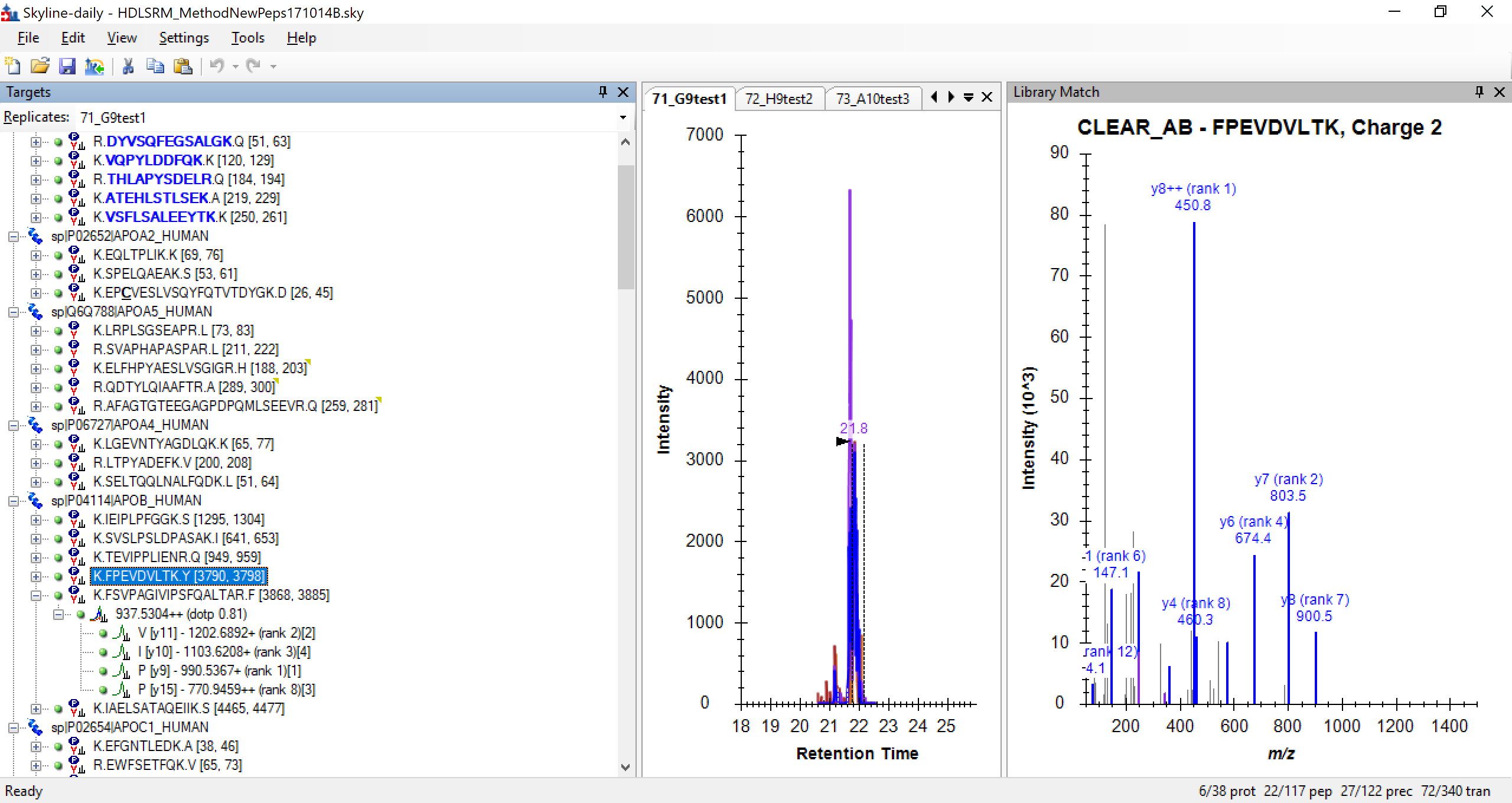 After .clib upload – a b8 ion forced into the transitions even though it was not in the uploaded transitions
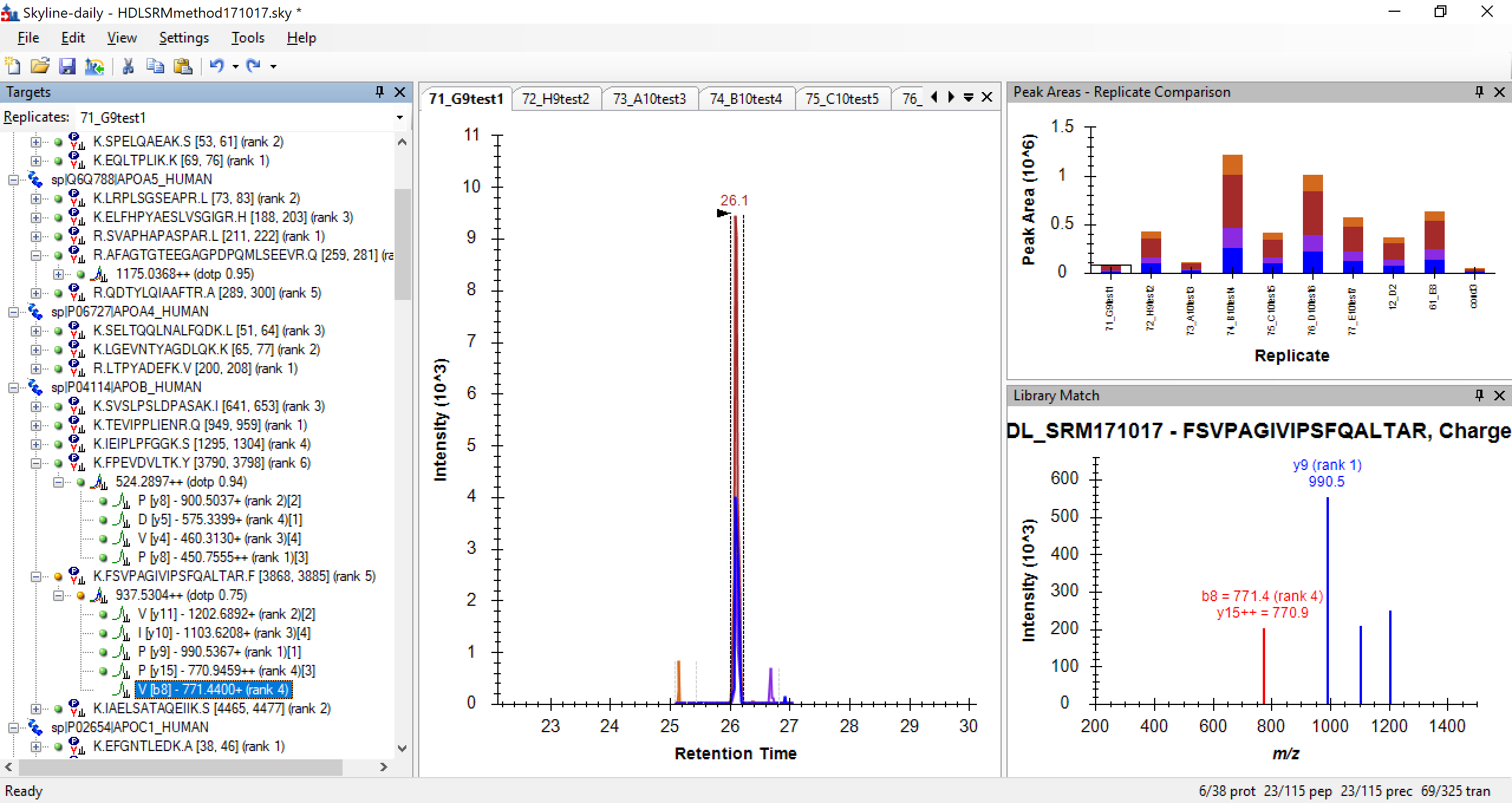